Україна. Роки незалежності
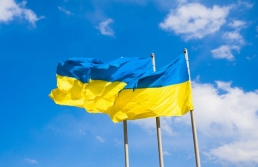 підготувала:учениця 11 ф.2 класуПедагогічного ліцеюСевідова Дар’я
План
Вступ
23 моменти незалежності: здобутки та перемоги…
Висновок
Використані джерела
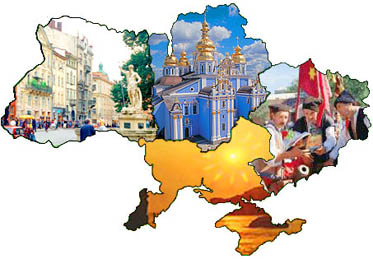 Вступ
Критикувати українські реалії сьогодні не береться хіба лінивий. За 23 роки незалежності Україні не вдалося стати повноцінною демократичною державою європейського зразка. Однак, ці 23 роки не минули безслідно, і за цей час відбулися численні події, які навіки гордо прописалися в історію України. Це моменти боротьби і тріумфу, гордості і перемог, якими незалежним українцям варто пишатися.
Революція на граніті: 2-17 жовтня 1990 року
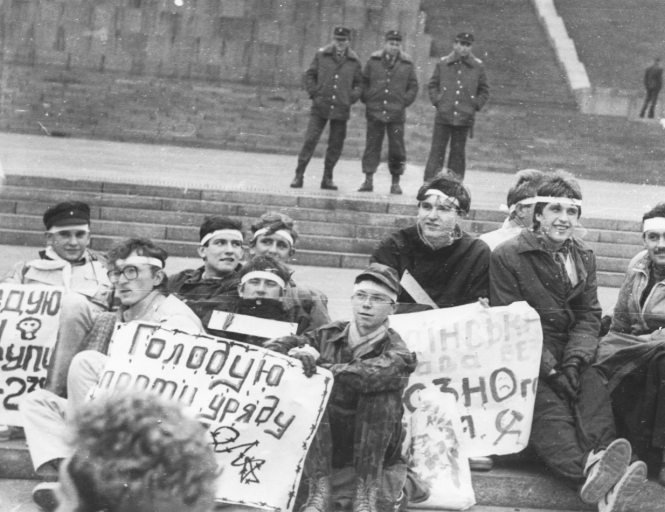 2 жовтня 1990 року понад 100 студентів поставили наметове містечко й розпочали голодування на площі Жовтневої революції (тепер Майдані Незалежності). Більшість із них були студентами із Києва, Львова та Дніпропетровська.
Студенти вимагали у Верховної Ради проведення нових виборів до парламенту, висловити чинному голові ВР Леоніду Кравчуку недовіру, спрямувати усі зусилля депутатів на створення суверенної України.
На їх підтримку застрайкували і всі вищі навчальні заклади Києва. Студентські акції протесту відбулися в обласних центрах, зокрема у Луганську та Львові.
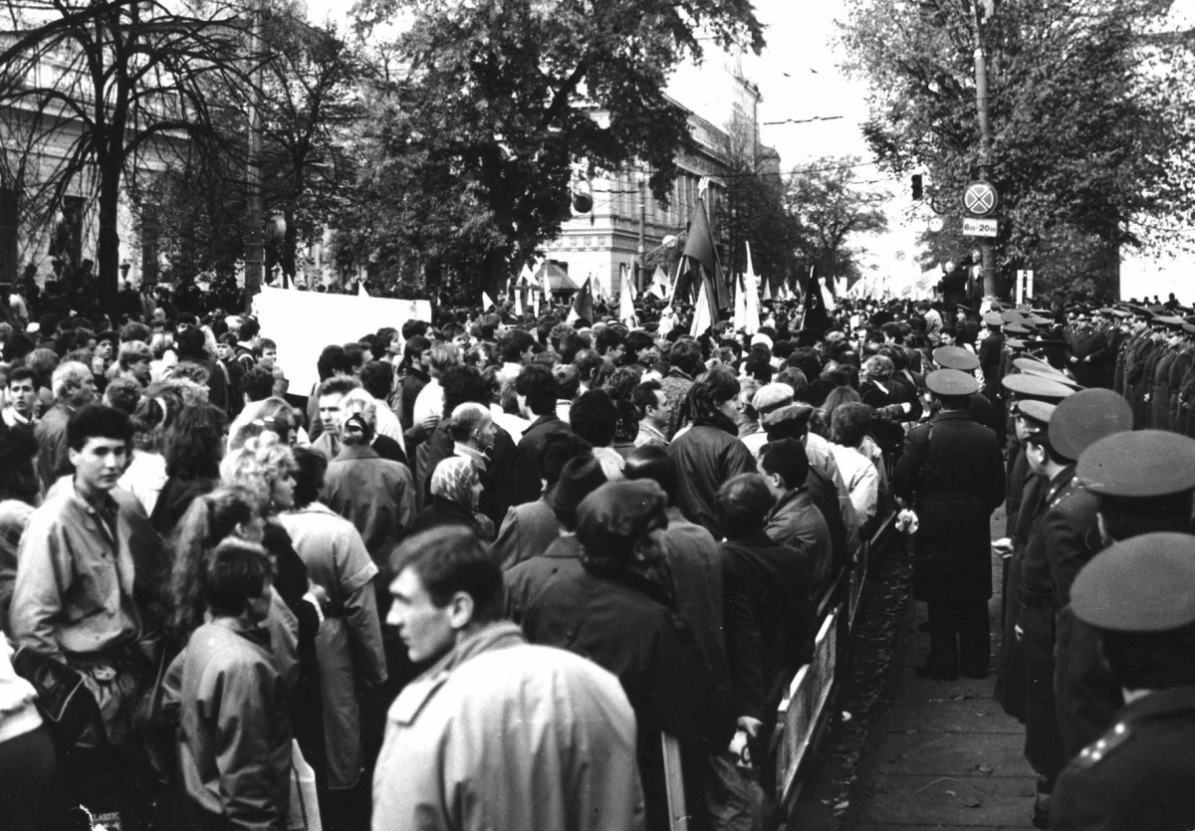 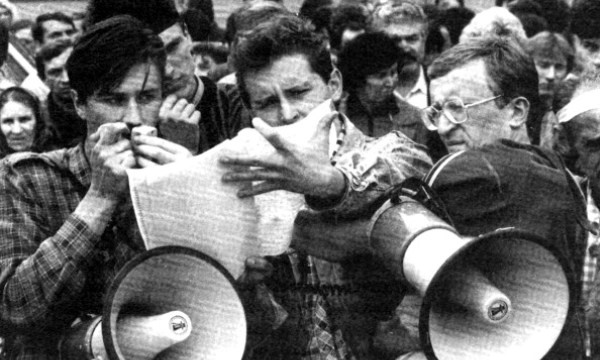 Референдум щодо проголошення незалежності України: 1 грудня 1991 року
На референдумі щодо проголошення незалежності України виставили лише одне питання: "Чи підтверджуєте Ви Акт проголошення незалежності України?". Громадяни України висловились на підтримку незалежності. У референдумі взяли участь 31 891 742 особи — 84,18% населення України. З них 28 804 071 особа - 90,32% - проголосувала "за".
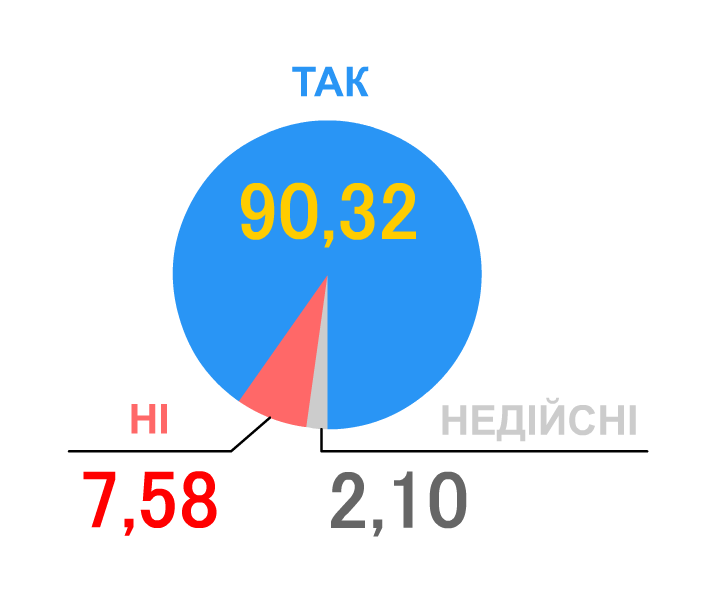 Підписання Біловезької угоди: 7-8 грудня 1991 року
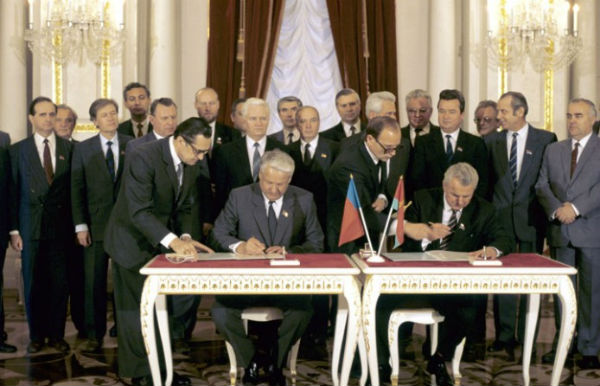 Цей документ підписали президент України Леонід Кравчук, президент Росії Борис Єльцин та голова Верховної Ради Республіки Білорусь Станіслав Шушкевич у Біловезькій Пущі під Брестом (Білорусь).
Біловезька угода проголошувала розпуск СРСР і створення СНД. Окремою угодою лідери домовилися щодо здійснення єдиного контролю над наявною в державах ядерною зброєю.
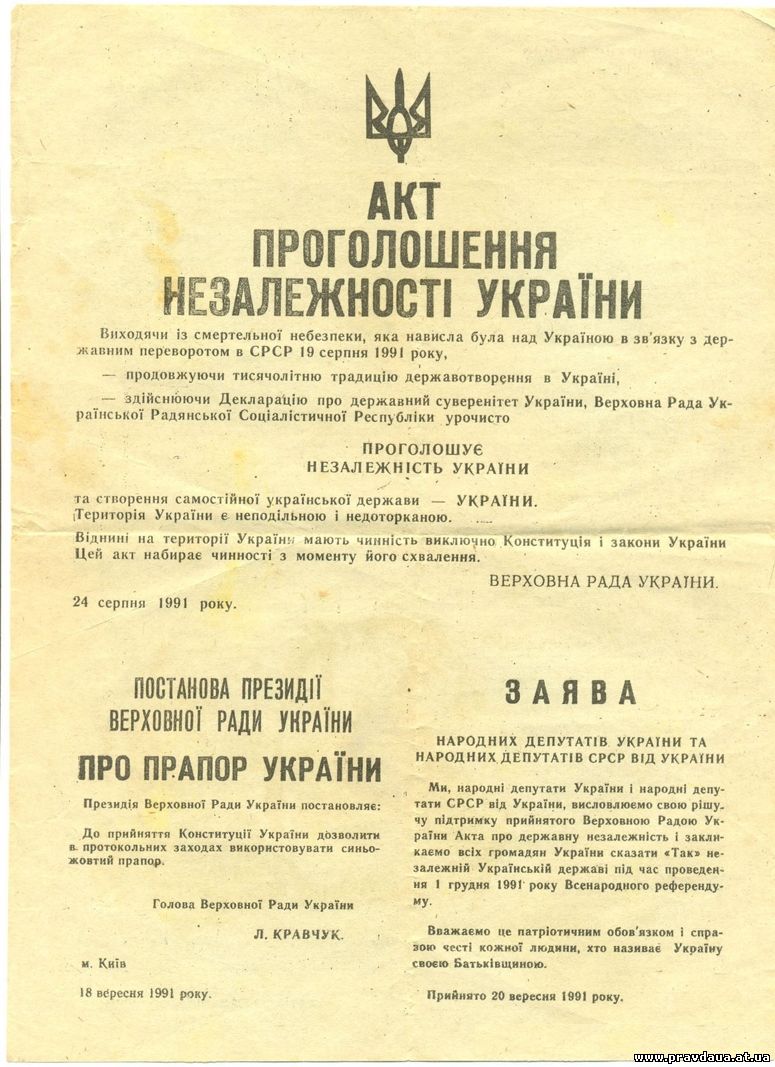 Проголошення Незалежності: 24 серпня 1991 року
24 серпня 1991 року Верховна Рада України ухвалила іс­торичний документ виняткового значення для українського народу — Акт проголошення незалежності України. Каталізатором для цього рішення став державний переворот у СРСР 19 серпня 1991 року.
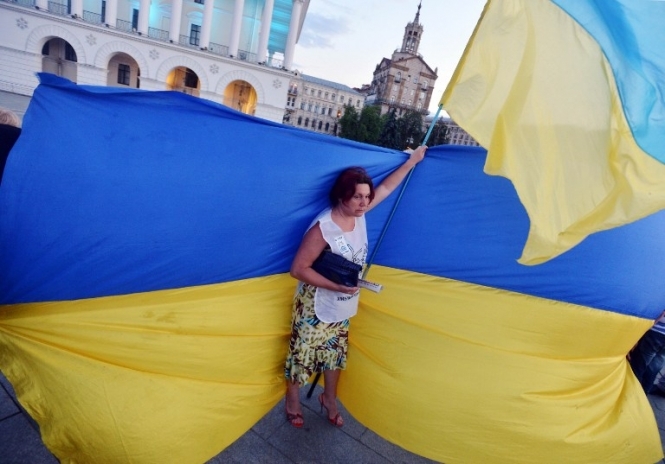 Згідно з Актом, територія України стала неподільною і недоторканою, на якій чинними стали винятково Конституція і закони України.
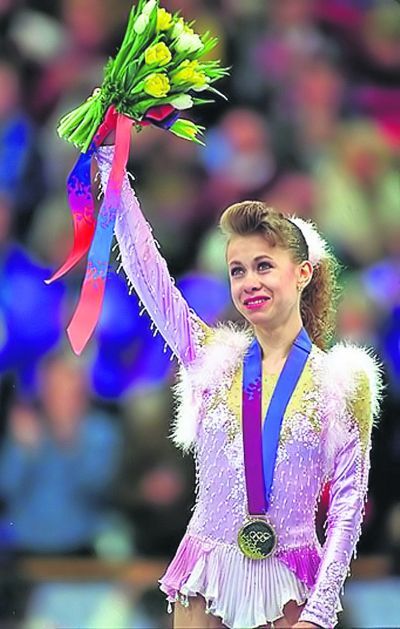 Перша олімпійська медаль України: Олімпійські зимові ігри 1994 року
Українська фігуристка Оксана Баюл є першою й досі єдиною олімпійською чемпіонкою незалежної України в зимових видах спорту. Баюл здобула золото на XVII Олімпійських зимових іграх у Ліллегаммері, Норвегія.
Україна - правонаступниця УНР: 22 серпня 1994 року
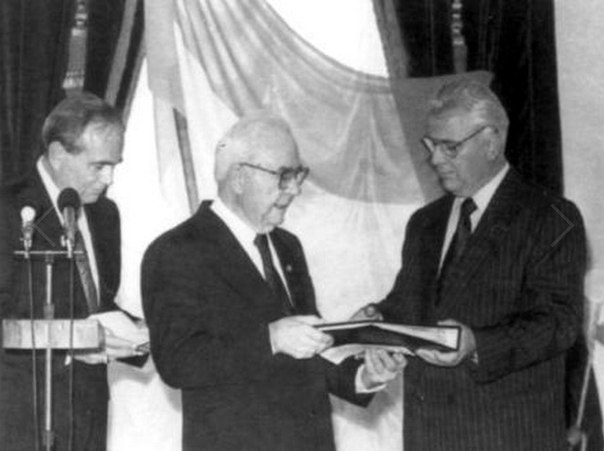 Президент УНР в екзилі Микола Плав'юк передав грамоту Державного Центру УНР Президентові України Леоніду Кравчуку, що Українська Незалежна Держава, проголошена 24 серпня 1991 року є правонаступницею Української Народної Республіки (УНР).
Ухвалення Конституції України: 28 червня 1996 року
О 9 год 18 хв після 24 годин безперервної праці Верховна Рада України ухвалила і ввела в дію Конституцію України. "За" проголосували 315 народних депутатів.
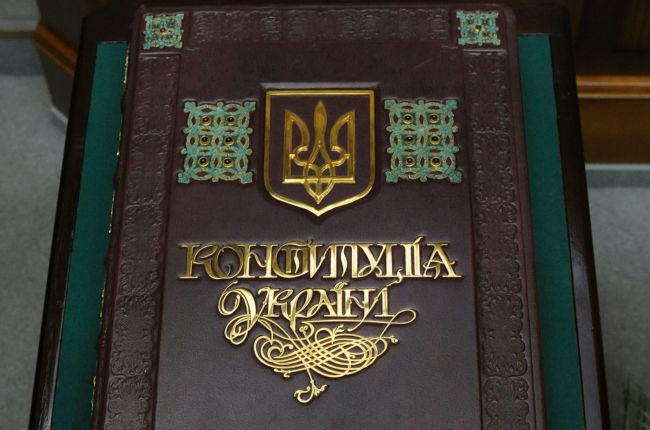 Запровадження гривні: 2 вересня 1996 року
У вересні 1996 року указом Президента України Леоніда Кучми "Про грошову реформу в Україні" від 25.08.1996 року ввели в обіг національну валюту України — гривню.
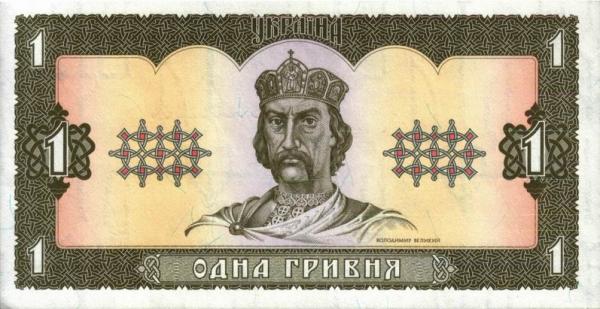 Перша масова акція під гаслом "Україна без Кучми": 15 грудня 2000 року
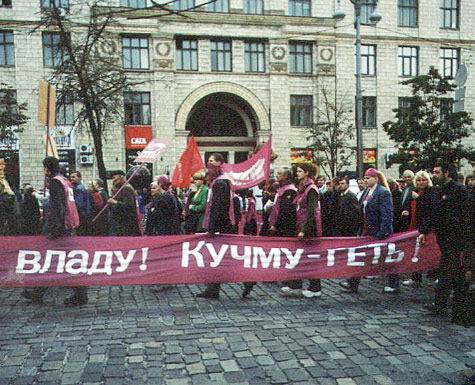 В акції "Україна без Кучми" брали участь 24 політичні партії та громадські організації - як націоналістичні, так і деякі ліві партії. Учасники акції розбили наметове містечко у центрі Києва з вимогами відставки президента країни й керівників силових відомств, проведення незалежної експертизи у справі зниклого журналіста Георгія Гонгадзе (гасло "Хочемо правди").
"Золотий м’яч" Андрія Шевченка: 2004 рік
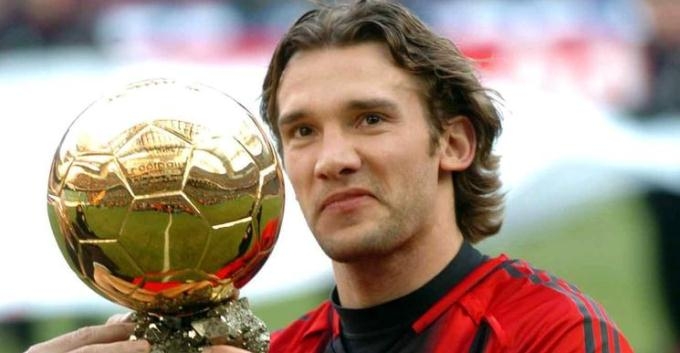 Футболіст Андрій Шевченко став першим і поки що єдиним громадянином незалежної України, який отримав найбільш престижну особисту нагороду футбольного світу - "Золотий м'яч". У цей період Шевченко захищав кольори італійського "Мілана".
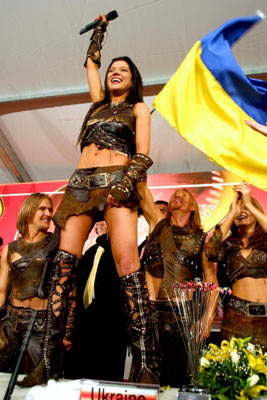 Перемога Руслани на Євробаченні-2004
Серед 36 країн, які брали участь у пісенному конкурсі за результатами світового телефонного голосування в прямому ефірі Руслана посіла перше місце з 280 балами. Перемогу українській співачці принесла пісня "Дикі танці"
Помаранчева революція: 22 листопада - 26 грудня 2004 року
Після оголошення ЦВК попередніх результатів президентських виборів 2004 року, згідно з якими переміг провладний кандидат Віктор Янукович, прихильники Віктора Ющенка, основного кандидата від опозиції, організували всеукраїнські протести та акції непокори.
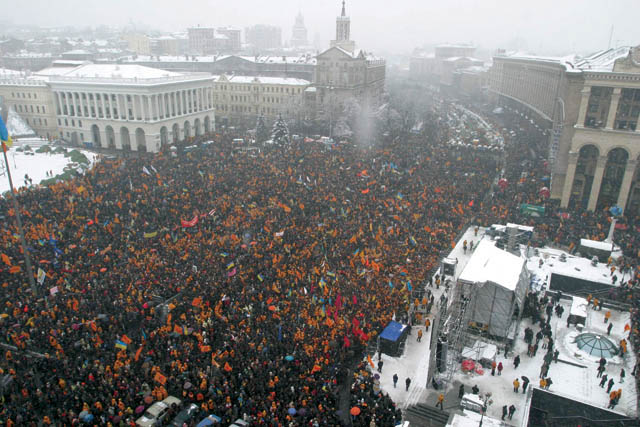 У результаті страйків та протестів, що тривали майже місяць, ЦВК дозволила провести повторні вибори, на яких впевнену перемогу здобув Віктор Ющенко.
Проведення в Україні Євробачення-2005
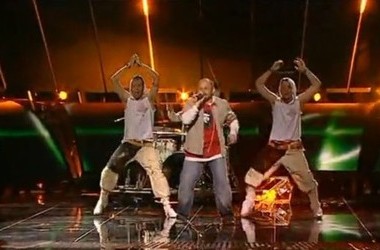 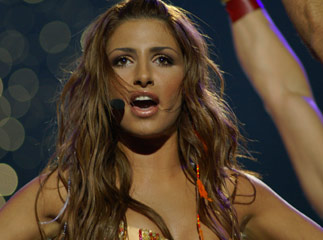 Співачка Руслана, яка перемогла на Євробаченні-2004, подарувала можливість Україні проводити ювілейний 50-й конкурс Євробачення. На сцені у Києві перемогла грецька конкурсантка Єлена Папарізу з композицією "My number one". Українські учасники гурту "Гринджоли" зайняли лише 19 місце.
Збірна України у чвертьфіналі Чемпіонату світу з футболу: червень 2006 року
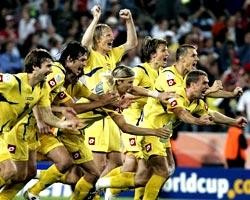 На Чемпіонаті світу з футболу у 2006 році збірна України зайняла друге місце в групі і вийшла до 1/8 фіналу. Уже через три дні, 26 червня, в Кельні українська збірна зустрілась із Швейцарією. Матч видався рівним, тому і основний, і додатковий час завершився 0:0. У серії пенальті завдяки успішним діям Шовковського та ударам Мілевського, Реброва і Гусєва Україна одержала перемогу 3:0 і увійшла у вісімку найкращих команд світу.
Членство у СОТ: 16 травня 2008 року
У травні 2008 року Україна стала 152-м повноправним членом Світової організації торгівлі.
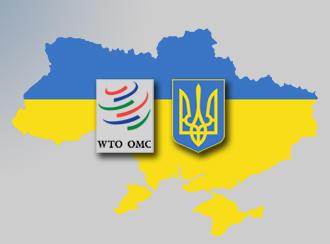 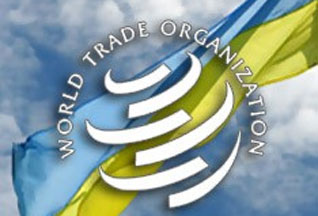 Тріумф на Олімпіаді в Пекіні: 8-24 серпня 2008 року
Під час ХХІХ Літніх Олімпійських Ігор у Пекіні українська команда завоювала 27 медалей, що стало найкращим результатом за весь час участі незалежної України в Олімпійських іграх: 7 золотих, 5 срібних та 15 бронзових.
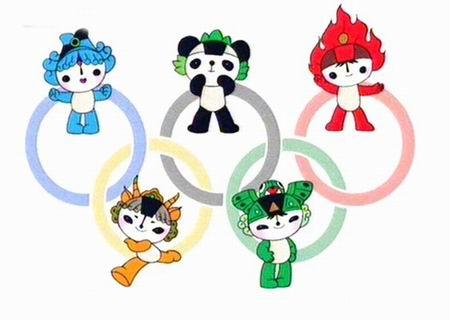 Віталій Кличко переміг Семюеля Пітера: 11 жовтня 2008 року
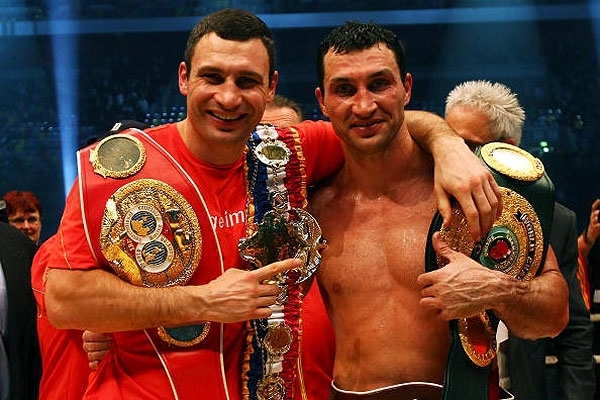 Боксер Віталій Кличко переміг Семюеля Пітера в Берліні після чотирьох років перерви в професійній кар'єрі. Кличко повернув собі пояс чемпіона за версією WBC.
Європарламент визнав Голодомор: 23 жовтня 2008 року
У жовтні 2008 року Європарламент визнав Голодомор злочином проти людяності і висловив співчуття українському народу.
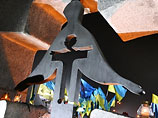 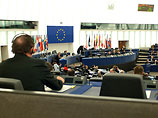 "Шахтар" – чемпіон Кубка УЄФА-2009
Український клуб вперше виграв Кубок УЄФА. Донецька команда Мірчи Луческу змогла у непростому для себе матчі обіграти німецький "Вердер". "Шахтар" привіз до України перший за час незалежності євротрофей.
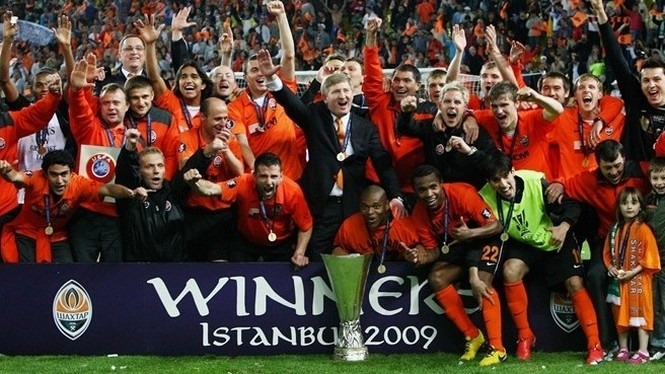 Євро-2012: свято фанів і футболу
8 червня-1 липня 2012 року Польща і Україна приймали Чемпіонат Європи з футболу 2012. У фіналі в Києві збірна Іспанії перемогла Італію з рекордним для фіналів рахунком 4:0.
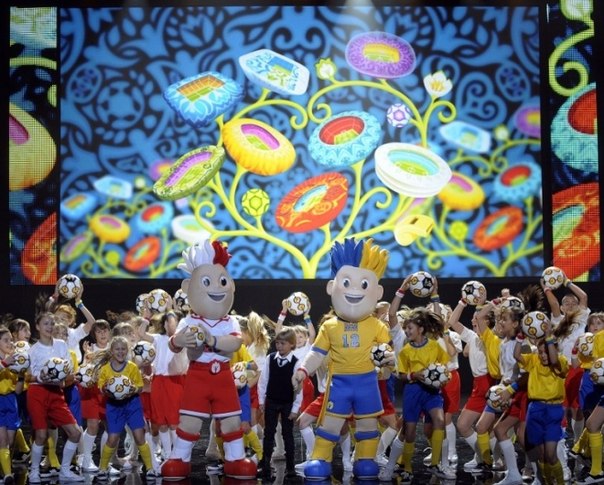 Євромайдан: 2013-2014
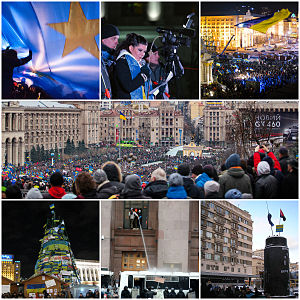 Боротьба українського народу проти корупції, соціальної нерівності, свавілля правоохоронних органів та сил спецпризначення, а також на підтримку європейського вектора зовнішньої політики України, яка проявлялася у аціонально-патріотичних, протестних акціях.

       Події увінчилися незламністю та силою духу нашого люду, який твердо вірить у світле майбутнє, процвітаючу націю.
Висновок
У сучасному глобалізованому і складному світі Україна мусить ствердитись у якості сильної та амбітної держави, що має міцний фундамент і здатна відповідати на виклики буремного XXI століття – століття глибоких світових трансформацій.

      Нині в Україні існує широкий консенсус. Адже кожен із нас чітко усвідомлює, яку країну ми разом будуємо. Це – сучасна, демократична, правова, високотехнологічна і розвинена держава, яка є невід’ємною складовою європейського цивілізаційного простору. І ця мета об’єднує всіх українців, незалежно від політичних уподобань чи віри. Шлях до її досягнення безальтернативний – це глибока модернізація країни. Прийде час і за років десять Україна буде в Європейському Союзі, ввійде в коло розвинених країн.
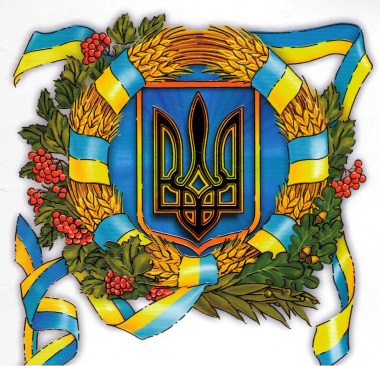 Дякую за увагу!